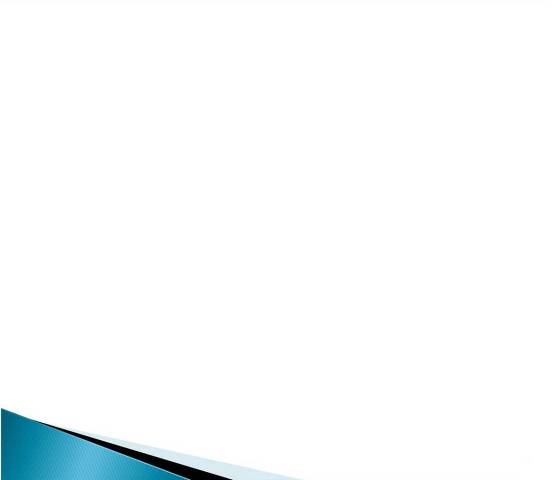 О бюджете Октябрьского городского округа Пермского края на 2023 год и на плановый период 2024 и 2025 годов
Доклад начальника Финансового управления администрации ОГО Винокуровой Т.Г.
Прогноз социально-экономического развития Пермского края
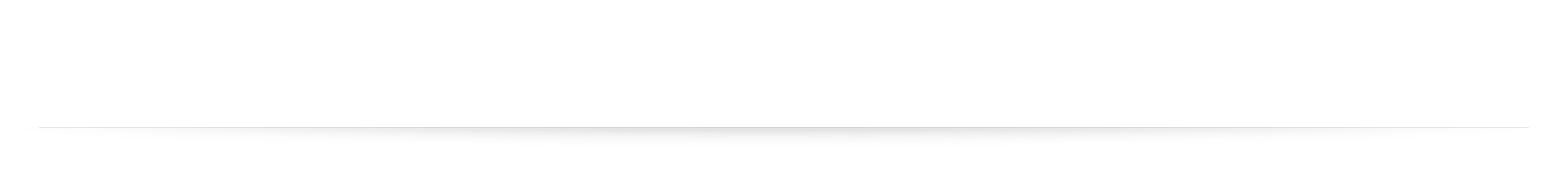 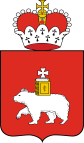 ОСНОВНЫЕ ХАРАКТЕРИСТИКИ БЮДЖЕТА ОКТЯБРЬСКОГО ГОРОДСКОГО ОКРУГА НА 2023 -2025 ГОДЫ.                                                                                                           млн. руб.
Структура доходов бюджета Октябрьского городского округа на 2023-2025 гг.
СОБСТВЕННЫЕ ДОХОДЫ БЮДЖЕТА ОКТЯБРЬСКОГО ГОРОДСКОГО ОКРУГА НА 2023 ГОД.
СТРУКТУРА ФИНАНСОВОЙ ПОМОЩИ БЮДЖЕТУ ОКТЯБРЬСКОГО ГОРОДСКОГО ОКРУГА ИЗ БЮДЖЕТОВ ДРУГИХ УРОВНЕЙ НА 2023 год, млн. руб.
Основные подходы к формированию расходов бюджета на 2023-2025 годы
Исполнение действующих расходных обязательств;
Формирование ФОТ работников бюджетной сферы, чья заработная плата повышается в соответствии с «майскими» указами Президента РФ с учетом обеспечения уровня, установленного «Дорожными картами» о совершенствовании системы оплаты труда и оптимизации сети муниципальных учреждений, в том числе с учетом среднесписочной численности, сложившейся на 01.10.2022г.;
Индексация расходов на коммунальные услуги учреждений бюджетной сферы на соответствующие индексы - дефляторы ПСЭР (из расчета повышения стоимости коммунальных услуг во втором полугодии 2023 года и на 2024 и 2025гг.);
Предусмотрена индексация окладов работников учреждений бюджетной сферы с 01.01.2023 г. на 6,1 %, за исключением работников муниципальных учреждений, для которых предусмотрено повышение оплаты труда в рамках выполнения указов Президента Российской Федерации для доведения средней заработной платы до уровня, установленного «дорожными картами»;
Предусмотрены средства на увеличение (индексацию) размеров окладов денежного содержания лиц, замещающих муниципальные должности, муниципальных служащих органов местного самоуправления Октябрьского городского округа Пермского края, работников, замещающих должности, не являющиеся должностями муниципальной службы и работников рабочих профессий органов местного самоуправления Октябрьского городского округа Пермского края с 01.10.2023 г. на 6,1 %
СТРУКТУРА РАСХОДОВ БЮДЖЕТА ОКТЯБРЬСКОГО ГОРОДСКОГО ОКРУГА
Общегосударственные вопросы на 2023 год, млн. руб.
Национальная безопасность на 2023 год, млн. руб.
Национальная экономика на 2023 год, млн. руб.
Жилищно-коммунальное хозяйство на 2023 год, млн. руб.
ОБРАЗОВАНИЕ на 2023 год, млн. руб.
КУЛЬТУРА на 2023 год, млн. руб.
Социальная политика на 2023 год, млн. руб.
Физическая культура на 2023 год, млн. руб.
ФИНАНСИРОВАНИЕ МУНИЦИПАЛЬНЫХ ПРОГРАММ
Расходы
2023-2025
3 574,2 млн. руб.
Программные расходы
91,9 %
Расходы по муниципальным проектам в рамках региональных проектов на 2023 год, млн. руб.
Укрепление материально-технической базы домов культуры на 2023 год, млн. руб.
Устройство спортивных площадок, модульных лыжных баз в 2023-2025 годах, тыс. руб.
Дорожный фон Октябрьского городского округа на 2023 год
Доходы
Акцизы
25,2 млн. руб.
Безвозмездные поступления
23,9 млн. руб.
Иные источники поступления
0,0 млн. руб.
Дотация
 47,0 млн. руб.
96,1 млн. руб.
Расходы
Содержание автомобильных дорог общего пользования местного значения Октябрьского городского округа (в том числе: установка дорожных знаков и недостающих светофорных объектов, восстановление ровности проезжей части, паспортизация дорог) - 69,1 млн. руб.
Ремонт автомобильных дорог общего пользования местного значения с участием средств краевого бюджета и ремонт дорог за счет средств местного бюджета – 27,0 млн. руб.
Ремонт автомобильных дорог в  п. Октябрьский: ул. Радужная; ул. Ленина от ул. Дорожников до ул. Солнечная; ул. Солнечная
Ремонт автомобильной дороги "Р.Сарс-Тляково" км 004+970 - км 007+470
Ремонт участка автомобильной дороги в с.Богородск, ул. Трудовая, протяженностью 0,350 км (местный бюджет, без софинансирования)
Ремонт автомобильной дороги "Тюш-Мосино-Алтынное" км 021+535 - км 026+035
Объем бюджетных ассигнований на осуществление бюджетных инвестиций, подлежащих финансированию в 2023 г.
Объем бюджетных ассигнований на осуществление бюджетных инвестиций, подлежащих финансированию в 2024-2025гг.
Спасибо за внимание!